BORING!
Presentation Tasks
PowerPoint Xpress Start
4/23/2018
PPXpress 
Start
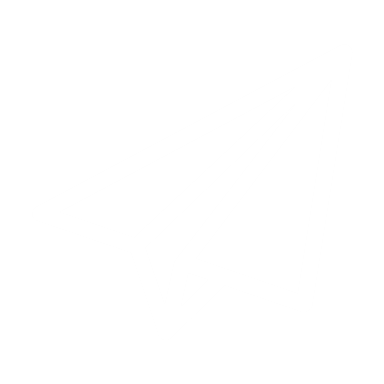 4/23/2018
PPXpress 
Start
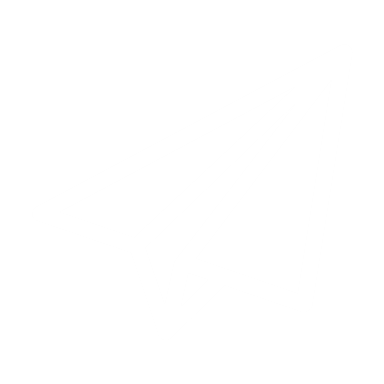 4/23/2018
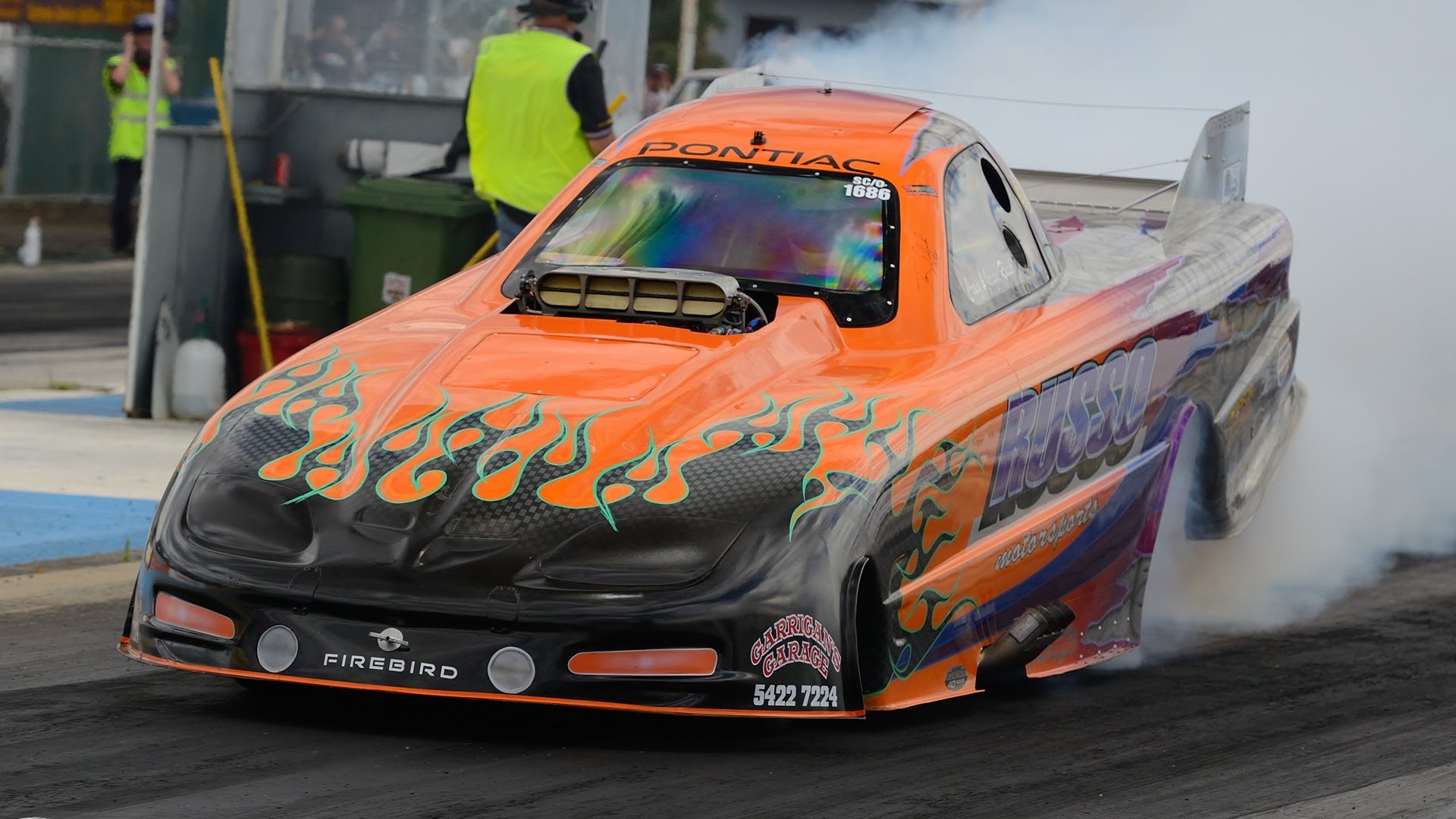 Templates or Themes
you will use a design template or a theme and explain in the notes why you selected it. This outline was built in Word. 
IMPORT IT!!!!
Word > outline view > Level one = titles Level two = equals bullets

Save as rtf file. Make sure file is not open when you try to import it.
(Row 5)
Too Busy!
4/23/2018
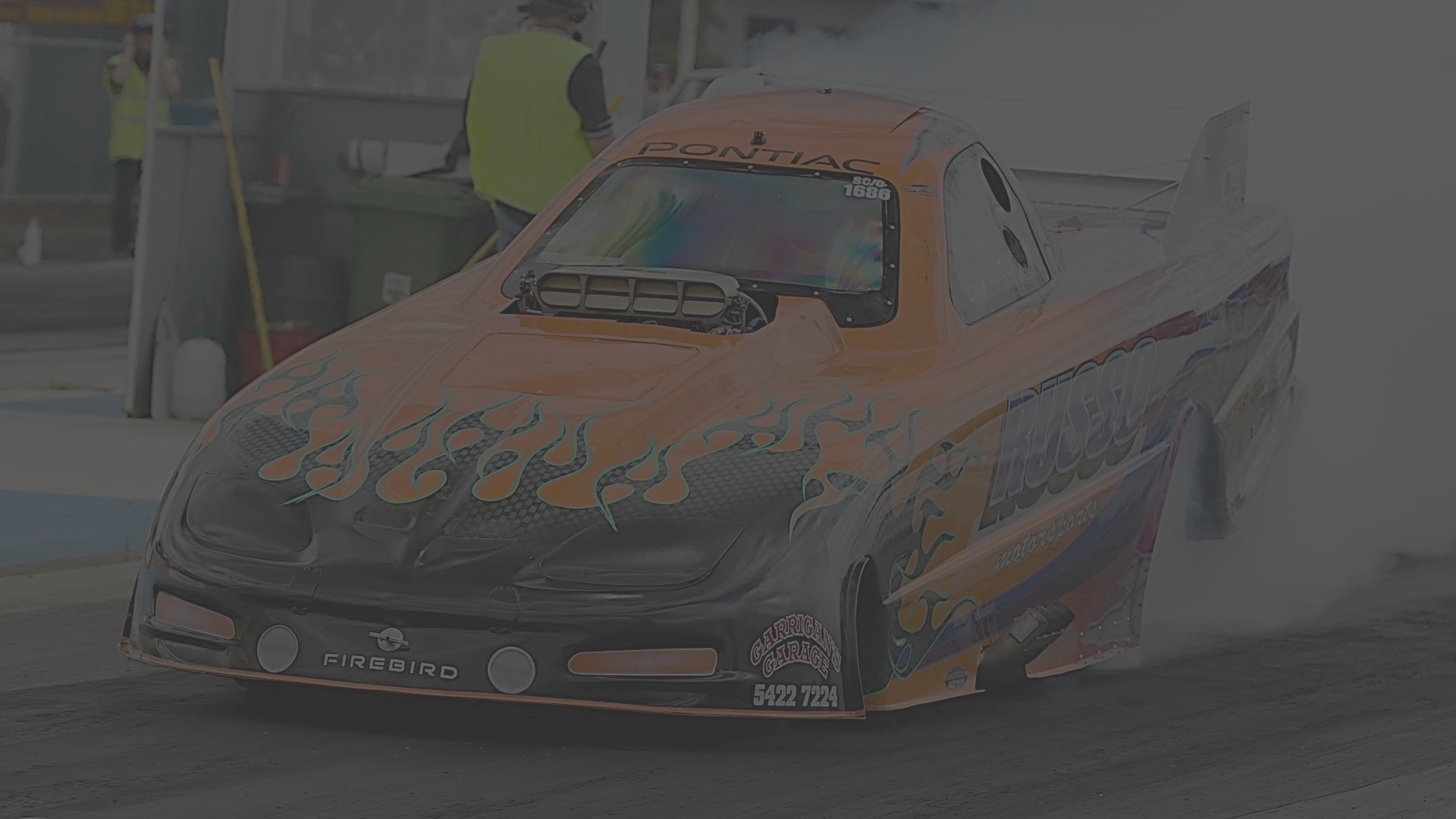 Templates or Themes
you will use a design template or a theme & explain in the notes why you selected it. 
This outline was built in Word. 
IMPORT IT!!!!
Word > outline view > Level one = titles Level two = equals bullets

Save as rtf file. Make sure file is not open when you try to import it.
(Row 5)
4/23/2018
Don’t rely on Bullets for the bulk of the presentation
(Row 6)
Use the default bullet format for ONLY the overview and summary slides. 
Every other slide in the presentation should use a format other than the default bullet format. If you succumb to using bullet slides, you will lose 5 points from the final grade for each one.
4/23/2018
Don’t rely on Bullets for the bulk of the presentation
(Row 6)
Use the default bullet format for ONLY the overview and summary slides. 
Every other slide in the presentation should use a format other than the default bullet format. If you succumb to using bullet slides, you will lose 5 points from the final grade for each one.
4/23/2018
Logo Master Slide
(row 7) View > slide master > insert > text > graphics
you will create a personal logo and apply it to the master.
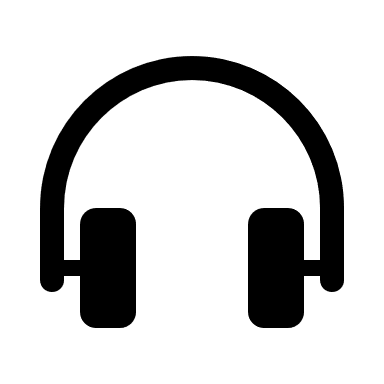 My logo
Icons make good logos if you can find one you like
Text in shape does not allow you to fine-tune layout
4/23/2018
Auto Date in Footer
(row 8) Windows: tell me what you want to do: date Mac: help: date or
Insert > header & footer
you will modify the top level master slide to include an automatically updated date as a footer component.
If Prezi, put a date somewhere in the visual field.
4/23/2018
Overview Slide
(row 9)
Include an overview slide that lays out where your presentation is going to go.
May use a bullet slide format if you wish.
4/23/2018
Summary Slide
(row 10)
Include a summary slide that wraps up your presentation with the message you want the audience to go away remembering.
Here too you may use a bullet slide format if you wish.
4/23/2018
Different Background
(row 11) Go to master slide, duplicate a slide, change the background
At least one slide should have a different background from the rest of the slides (it could be the hidden slide). 
Demo this to change it to the Space shuttle image
This will not be something to do in Prezi
4/23/2018
Different Background with image
Smart art with lined list
4/23/2018
Use Visuals
Annotate
Navigation Device
Visible navigation Device
(row 12)
Using your overview slide as a guide, include some sort of visible transition device throughout the presentation so the viewer understands where he or she is in the presentation. 
Add hyperlinks to this device so you can control movement within your presentation from the objects on the slides. 
If Prezi, ensure the viewer understands the flow of the presentation and can tell how far the presentation has come and how far is yet to go.
4/23/2018
Use Visuals
Navigation Device
Annotate
Use Visuals to Illustrate points
(row 15)
Illustrate your points; use visuals; keep text to minimum; use at least one source from the web; credit the source
4/23/2018
Annotate
Use Visuals
Navigation Device
Annotate a slide
(row 16)
Annotate at least one of the pictures (i.e., add some explanatory text to a picture using a text box or a similar device). 
This is what Prezi is all about, so it is applicable for Prezi as well.
4/23/2018
Animation: Move something
(row 17)
demonstrate facility with custom animation by making objects seem to move. 
Prezi itself seems to move.
4/23/2018
Animation: Make it Appear
(row 18)
demonstrate facility with custom animation by making objects appear on command.
4/23/2018
Animation: Make it Disappear
(row 19)
demonstrate facility with custom animation by making objects disappear on command OR even better: have them appear and then disappear
4/23/2018
Draw and Group objects
(row 20) Insert > shapes > text > format shape group
demonstrate facility with the drawing tools by grouping several objects into a new single object and explain what you did in the notes section of the slide where the object is located
4/23/2018
Have one slide transition
(row 23) Transitions Tab
have at least one visual slide transition device
4/23/2018
Hide one slide
(row 24)
Hide at least one slide back to presentation
4/23/2018
Link to hidden slide
(row 25)
have a way to get to the hidden slide and back to the presentation from the hidden slide
4/23/2018
Link to a web page
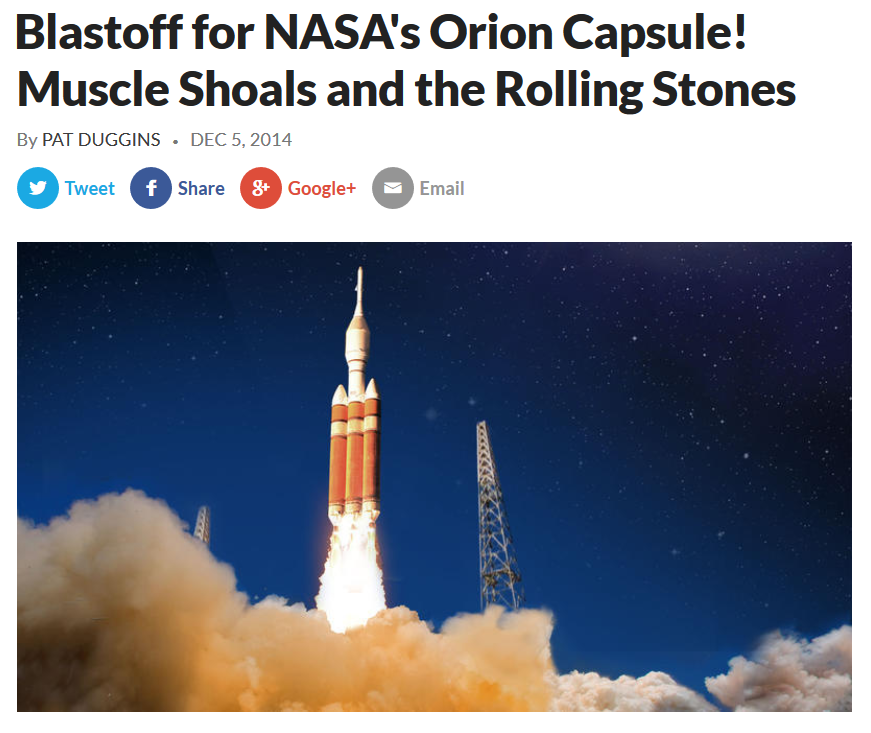 (row 26)
link at least one object to something outside of the presentation
(Screen capture somewhere; does not have to be the absolute link. Absolute link can be text link if that works better for you)
4/23/2018
Add Narration
( row 27)
Add narration to the presentation. Introduce each slide with the words you would use were you to present it live.  This will also require you to time your presentation so that it will run unattended. 
Make sure to pause at the end and start of each slide so that your voice will not be clipped.
4/23/2018
You may hide slides with required components that don’t fit in well
(row 28)
You can hide any slide containing required steps that disturbs your flow or your look or feel; use the notes to indicate this.
4/23/2018
Make it self-running
( row 29)
Use any tool you wish (including embedded in PowerPoint!) to create a self-running presentation (Vimeo, a movie, a packaged for file presentation - it's your choice, but ensure that the tile will run automatically and fully on a windows laptop, even if you create it using Mac-specific software)
4/23/2018
Esthetics 1
(row 32-36) 
The slide show is a well-organized, logically-connected presentation of a topic
The formatting from slide to slide is consistent
The slides are easy to read and presentation friendly.
The viewer knows where he or she is in the presentation during the presentation
4/23/2018
Esthetics 2
Competent 70-79
Good 80-89
Excellent 90-94
Something new 95+
This will be a subjective judgement on the part of the viewer of the presentation (in this case, it will be my judgement)
4/23/2018
Document your project with speakers Notes
(row 41)
Use the speaker's notes feature to discuss the creative decisions that you used to decide on the features to use on the slides in the presentation.
4/23/2018
[Speaker Notes: This is where you put your notes]
Be Brief
(row 41 continued)
The discussion needs to be as long as necessary to convey your thoughts and you need not feel compelled to go into detail, unless you feel it necessary.
4/23/2018
Speaker notes is Subjective evaluation
(row 41 continued)
This will be a subjective judgement on my part on how well your explanations indicate that you understand the PowerPoint tools you are using.
4/23/2018
Don’t need to comment on every slide
You don't have to comment on each slide, but you do need to let me know that you have thought about what you did on your slides.
4/23/2018
the end.
4/23/2018